Реализация системно-деятельностного подхода на уроках окружающего мира в начальных классах»
Выполнила
                              Гераскина Светлана Александровна
Учитель начальных классов
МОУ «Первомайская СШ» 
Ясногорского района Тульской области
Качество образования на современном  этапе понимается как уровень специфических, над предметных умений, связанных с самоопределением и самореализацией личности, когда знания приобретаются не «впрок», а в контексте  модели будущей деятельности, жизненной ситуации, как  «научение жить здесь и сейчас»
Учиться знать, что подразумевает, что обучающийся ежедневно конструирует свое собственное знание, комбинируя внутренние и внешние элементы. 
 
Учиться делать фокусируется на практическом применении изученного.  
 
Учиться жить вместе актуализирует умения отказаться от любой дискриминации, когда все имеют равные возможности развивать себя, свою семью и свое сообщество.  
 
Учиться быть акцентирует умения необходимые индивиду развивать свой потенциал.
Перед нами ставятся задачи:
научить получать знания (учить учиться);  
 
научить работать и зарабатывать (учение для труда);  

научить жить (учение для бытия);  
 
научить жить вместе (учение для совместной жизни).
Система дидактических принципов.
1) Принцип деятельности  -  заключается в том, что ученик, получая  знания не в  готовом виде,  а  добывая  их  сам,  осознает  при  этом  содержание  и  формы  своей  учебной деятельности,  понимает  и  принимает  систему  ее  норм,  активно  участвует  в  их совершенствовании,  что  способствует  активному  успешному  формированию  его общекультурных и деятельностных способностей, общеучебных умений.
2)  Принцип  непрерывности  –  означает  преемственность  между  всеми  ступенями  и этапами  обучения  на  уровне  технологии,  содержания  и  методик  с  учетом  возрастных психологических особенностей развития детей.
3)  Принцип  целостности  –  предполагает  формирование  учащимися  обобщенного системного представления о мире (природе, обществе, самом себе, социокультурном мире и мире деятельности, о роли и месте каждой науки в системе наук).
4) Принцип минимакса – заключается в следующем: школа должна предложить ученику возможность  освоения  содержания  образования  на  максимальном  для  него  уровне (определяемом  зоной  ближайшего  развития  возрастной  группы)  и  обеспечить  при  этом его  усвоение  на  уровне  социально  безопасного  минимума  (государственного  стандарта знаний).
5)  Принцип  психологической  комфортности  –  предполагает  снятие  всех
стрессообразующих  факторов  учебного  процесса,  создание  в  школе  и  на  уроках
доброжелательной  атмосферы,  ориентированной  на  реализацию  идей  педагогики
сотрудничества, развитие диалоговых форм общения.
6)  Принцип  вариативности  –  предполагает  формирование  учащимися  способностей  к систематическому  перебору  вариантов  и  адекватному  принятию  решений  в  ситуациях выбора.
7) Принцип творчества  –  означает максимальную  ориентацию  на  творческое  начало  в образовательном  процессе,  приобретение  учащимся  собственного  опыта  творческой деятельности.
Структура уроков при системно-деятельностном подходе на уроках в начальных классах
Мотивирование к учебной деятельности
Актуализация знаний
Постановка учебной задачи
«Открытие нового знания» (построение проекта выхода из затруднения)
Первичное закрепление
Самостоятельная работа с самопроверкой по эталону
Включение нового знания в систему знаний и повторение
Рефлексия учебной деятельности на уроке (итог)
Самооценка
1.На этапе мотивации (самоопределении) к учебной деятельности организуем осознанное вхождение обучающихся в пространство учебной деятельности на уроке.
«Рифмованное начало урока» 
Громко прозвенел звонок - 
Начинается урок.
Наши ушки на макушке, 
Слушаем, запоминаем,
Ни минутки не теряем.
«Психологический тренинг» 
Раз, два, три, четыре, пять – 
Я хочу успешным стать.
Буду я стараться – 
Будет получаться.
ИЛИ
- Я хочу учиться. - Я очень хочу учиться. - Я готов к работе. - Я работаю!
2.На этапе актуализации знаний подготавливаем мышление детей к изучению нового материала, воспроизведению учебного содержания, необходимого и достаточного для восприятия нового
прием «Корзина идей»
Прием «Почини цепочку» 
прием «Лови ошибку» 
прием «Да – нет».
3.На этапе постановки учебной задачи учащимся необходимо с помощью загадок, ребусов, кроссвордов или специальных заданий определить тему урока и построить план действий, чтобы ответить на поставленный вопрос.
прием «Домысливание»:     
 Повторим… Изучим… Узнаем…  Проверим…  Закрепим…
  Прием «Работа над понятием» 
  Приём несоответствий (коллизий)
4.На этапе открытия нового знания (построение проекта выхода из затруднения)внимание детей обращаем на отличительное свойство задания, вызвавшего затруднение, затем формулируется цель и тема урока, организуем подводящий диалог, направленный на построение и осмысление нового материала, которое фиксируется вербально, знаками и с помощью схем.
Проблемный вопрос
Примеры проблемных вопросов:
«Могут ли в пустынях жить растения нашего края?»,«Под кочкой в сыром болотце заметил мальчик маленького, слабенького зайчонка, пожалел его и взял домой. Хорошо ли жилось зайчонку дома у мальчика и почему?»,«Почему особенно весной и в начале лета нельзя шуметь в лесу, включать магнитофон, разжигать костры?»
Используемые приёмы
Прием «ведения дневника» позволяет в ходе изучения темы фиксировать учащимся свои мысли, наблюдения, впечатления. Изучая природные зоны нашей страны, дети работают в группах, каждая группа выполняет свое задание, работая с текстом.
Прием «Противоречий» так же можно использовать на этапе проблемного изложения нового знания
5.На этапе первичного закрепления проводятся такие виды работ, как проговаривание нового знания,  фронтальная работа, работа в парах; комментирование, обозначение знаковыми символами.
Прием «Кластер»
 Кластер - это графическая организация материала, показывающая смысловые поля того или иного понятия. В центре листа записывают ключевое понятие, а от него рисуют стрелки-лучи в разные стороны и записывают понятия связанные с ключевым понятием.Например:
Ученые делят царство растений на несколько групп
Растения
Цветковые растения
Водоросли
Мхи 
Лишайники
Хвойные растения
Папоротники
6.Самостоятельная работа с самопроверкой по эталону
Ученики самостоятельно выполняют задания на применение изученных свойств, правил, проверяют их в классе пошагово, сравнивая с эталоном, и исправляют допущенные ошибки, определяют их причины, устанавливают способы действий, которые вызывают у них затруднение и им предстоит их доработать.
7. Следующий этап - включение в систему знаний и повторение. 
Приемы: Кластер. "Найди ошибку. "Верю-не верю". Тестирование.
Восстанови текст. Составление кроссворда.

ТЕСТ «Согласен – не согласен»
1. Все растения цветут .
2. У хвойных есть плоды .
3.  Самая многочисленная группа растений - это цветковые растения .
4. Водоросли, мхи и водоросли размножаются спорами .
5. У водорослей нет корней.

Ключ: 1 –, 2 –, 3+,  4 +, 5 +
8.Рефлексия учебной деятельности на уроке
Приём «Продолжите высказывание»
Закончите предложения:
Теперь я знаю, что…….
Теперь я умею………
Эти знания мне пригодятся………
9.Самооценка. Для формирования у детей умения оценивать результат своей деятельности можно использовать лист самооценки, в течение урока после выполнения задания оценить себя с помощью «плюсов» и «минусов» на полях в тетради
- Вот и закончился наш урок. Спасибо за работу. 
- Поднимите руку, кто доволен собой, потому, что он был активным на уроке и у него всѐ получалось. 
- Поднимите руку, кто считает, что у него ещё не всё получается, и он обязательно будет стараться на следующих уроках.
Используемые педагогические технологии
Исследователь-ская технология
Проблемное обучение
Проектная технология
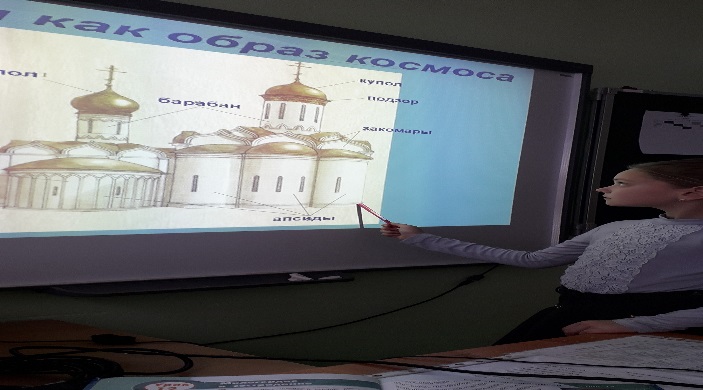 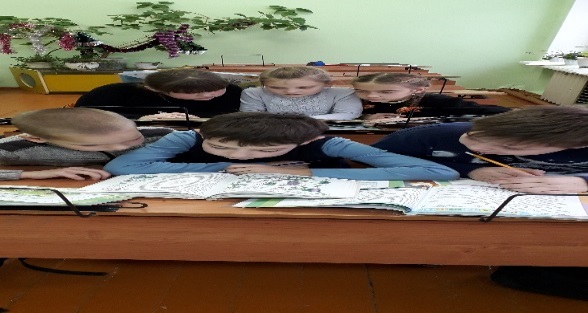 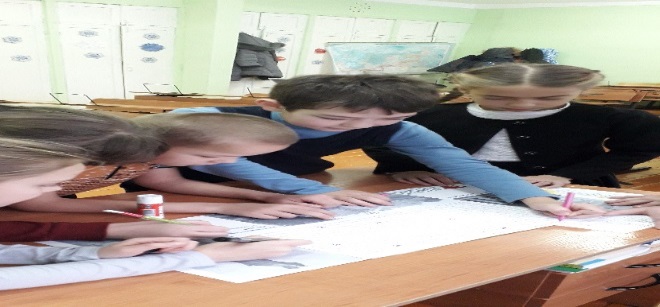 Здоровьесберегающие технологии
Игровые технологии
Информационно- коммуникационные технологии
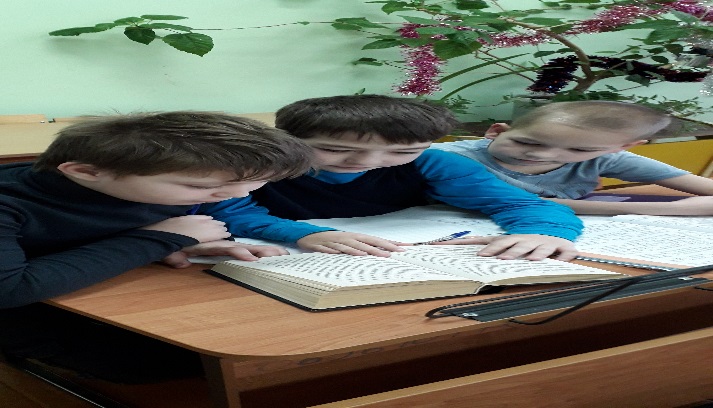 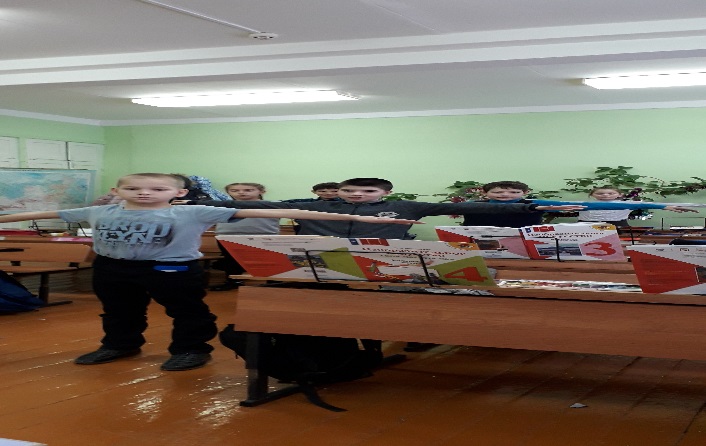 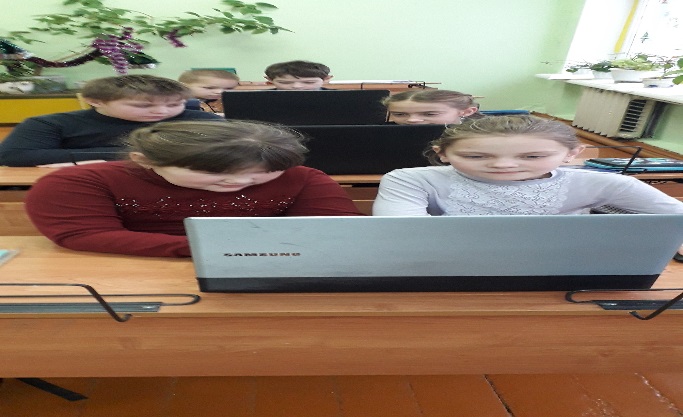 Используемые ресурсы
Список используемой литературы
Федеральный государственный стандарт начального общего образования. Министерство образования и науки РФ. – М: Просвещение, 2010.
Асмолов А. Г. “Как проектировать универсальные учебные действия в начальной школе. От действия к мысли”. М: Просвещение, 2010.
Блохина Е. А. “Подходы к решению задачи формирования УУД младших школьников”, Ж: “Начальная школа плюс до и после”, №3, 2010, стр.20.
Интернет – ресурсы:
http://elar.uspu.ru/bitstream/uspu/10061/2/10Sharav%27eva.pdf
https://pedsovet.su/metodika/6323_urok_otkrytiya_novyh_znaniy
http://vejdschool.my1.ru/nach_class/opyt_kirienko.pdf
https://www.sites.google.com/view/case-so/электронный-конструктор-урока/уроки-рефлексии/этап-7-включение-в-систему-знаний-и-повторениеhttps://nsportal.ru/nachalnaya-shkola/obshchepedagogicheskie-tekhnologii/2012/11/08/fizminutki-k-urokam
https://www.yaklass.ru/p/okruzhayushchij-mir/3-klass/priroda-vokrug-nas-324086/znachenie-i-sostav-pochvy-329401/re-916b8fe6-178c-4e77-b3a8-e7826662b73b
https://razdeti.ru/semeinaja-biblioteka/detskie-zagadki/zagadki-o-rastenijah-dlja-3-klasa-s-otvetami-okruzhayuschii-mir.html